Rahmenprogramm
14.00 – 14.15 Eröffnung, Begrüßung und Vorstellungsrunde
14.15 – 14.45 Grundlagen der Zimmerkeile
14.45 – 15.00 Pause
15.00 – 15.30 Keile über andere Quellen als Zimmer
15.30 – 16.00 Gesprächsführung mit Keilgästen
16.00 – 16.15 Servicegedanke bei der Keile
16.15 – 16.45 Pause
16.45 – 17.15 Projekte des Nachwuchsamts
17.15 – 17.30 Vorstellung des Ratgebers für die Aktivitates
17.30 – 18.00 Messung von Keilerfolgen
18.00 – 18.15 Organisation im eigenen Bund
18.15 – 18.30 Pause
18.30 – 19.00 Offene Diskussionsrunde
CC-Keiltagung 2023 am 19.08.2023 in Coburg
1
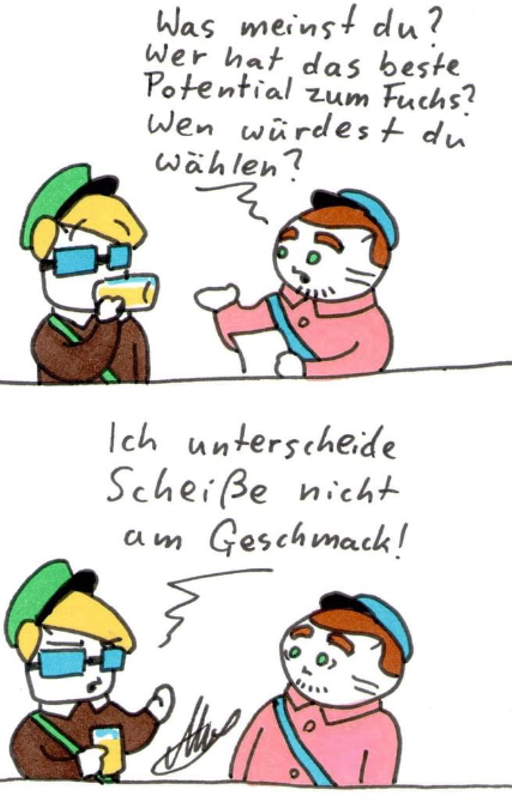 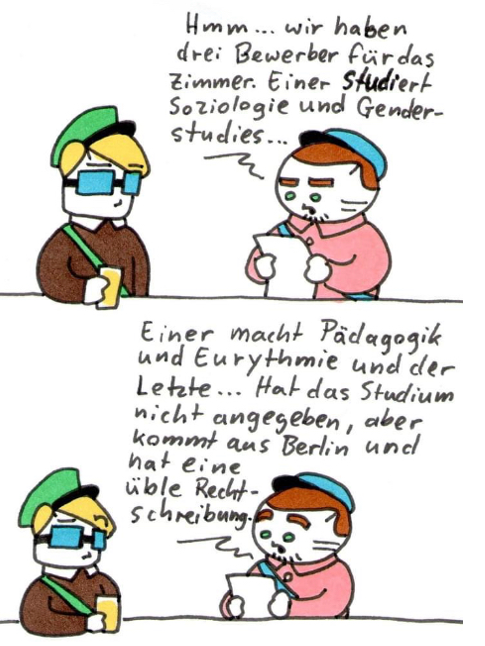 CC-Keiltagung 2023 am 19.08.2023 in Coburg
2
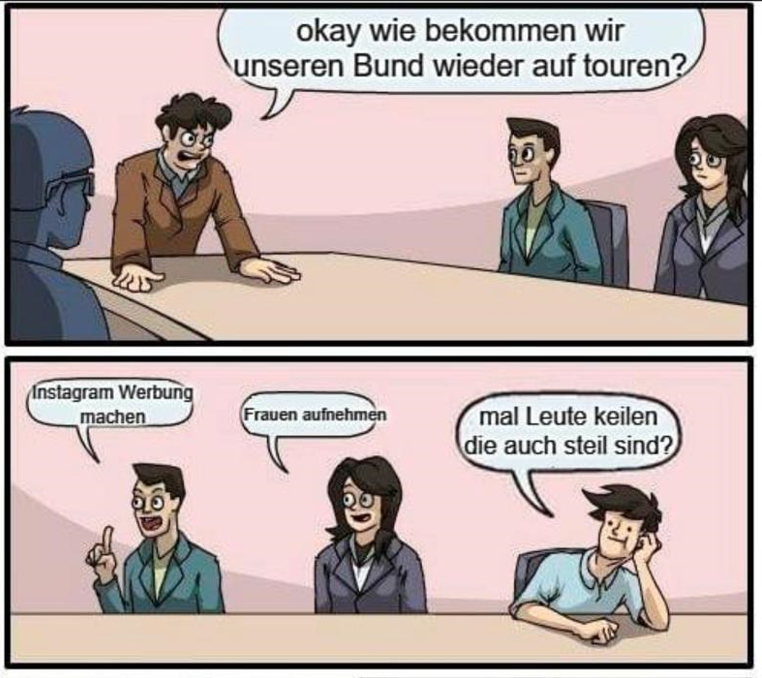 CC-Keiltagung 2022 am 20.08.2022 in Coburg
3
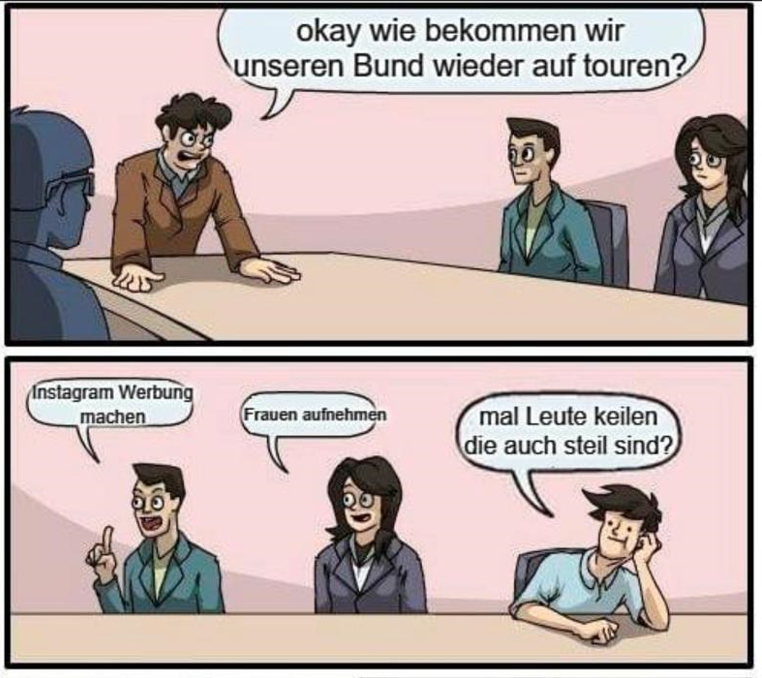 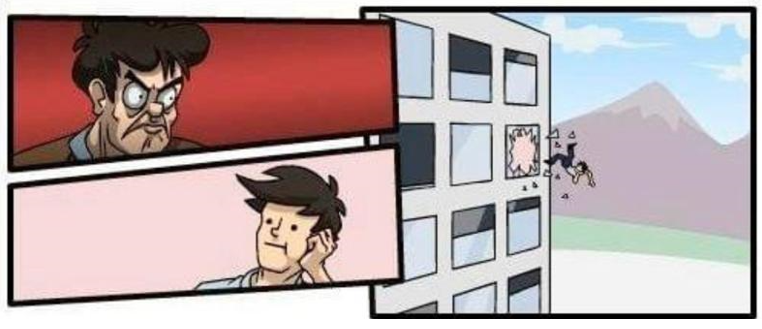 CC-Keiltagung 2022 am 20.08.2022 in Coburg
4
Die Keile ist eine gesamtheitliche Bundesaufgabe!
CC-Keiltagung 2023 am 19.08.2023 in Coburg
5
Grundlagen der Zimmerkeile
„Butter- und Brotgeschäft“
Entscheidungs-findung
Zimmer-anzeigen gestalten
Vorauswahl der Kandidaten
Einladung zum ersten Kennenlernen
Einzug
???
Wir bieten ein exklusives Produkt (Wohnen auf dem Haus) und müssen uns dieser Exklusivität bewusst sein.
Keine Bedürftigkeit gegenüber Zimmerkandidaten an den Tag legen.
Standardprozess festlegen.
Erwartungshaltung gegenüber dem Zimmerbewerber klar formulieren.
Ordnung und Sauberkeit auf dem Haus sind nicht verhandelbar.
Die Atmosphäre muss passen.

Es muss ein klarer Plan erstellt werden, wie die Keile nach dem Einzug weitergeht!
Die Keile ist nicht abgeschlossen nach Einzug oder Bandaufnahme!
CC-Keiltagung 2023 am 19.08.2023 in Coburg
6
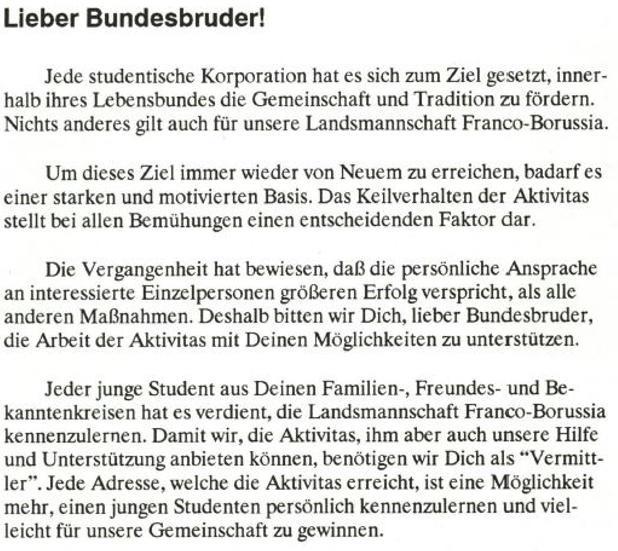 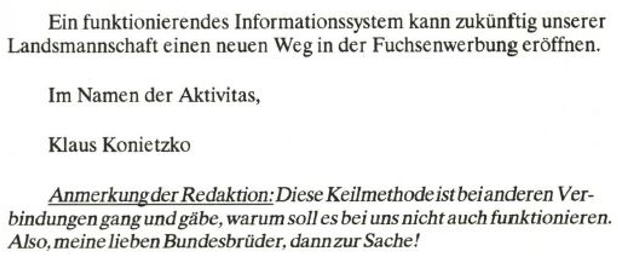 Quelle: Franco-Borussen-Kurier 2/1992
CC-Keiltagung 2023 am 19.08.2023 in Coburg
7
Keile über anderen Quellen als Zimmer
Persönliche Kontakte
Söhne, Neffen, Cousins, Brüder, Freunde, Schulkameraden von jüngeren Geschwistern, Nachhilfeschüler, Praktikanten, Azubis, Vereinskameraden usw. usf.
Das betrifft nicht nur die Kontakte von Alten Herren, sondern besonders die der Aktiven!
Kontakte zu Schulklassen
Kontakte zu Schülern der Oberstufe von Gymnasien bzw. Fachoberschule haben sich bewährt. Ein Dominoeffekt ist nicht selten.
Auf Bundesbrüder zugehen, die im Schuldienst tätig sind.
Innerhalb des Bundes die Diskussion anstoßen, ob bereits Schülern die Mitgliedschaft als Schülerfux möglich gemacht werden soll.
Kontakte zu „Bildungs-aufsteigern“
Kontakte zu jungen Männern, die etwas erreichen wollen und die sich z.B. in Ausbildung befinden, auch wenn die aktuellen Voraussetzungen für eine Mitgliedschaft im CC noch nicht gegeben sind. 
Diese „Bildungsaufsteiger“ bei ihrem Weg begleiten, unterstützen und gewinnen.
8
CC-Keiltagung 2023 am 19.08.2023 in Coburg
CC-Keiltagung 2022 am 20.08.2022 in Coburg
9
Gesprächsführung mit Keilgästen
Kleidung und Zustand
Erwartungshaltung formulieren
Story muss sitzen
Themen vermeiden
Wer redet?
Anzahl der teilnehmenden Bundesbrüder klären
Wer redet nicht?
Antwort auf kritische Fragen parat haben
Exklusivitätsgedanke 
Wir suchen uns die Leute aus, die wir haben wollen!
CC-Keiltagung 2023 am 19.08.2023 in Coburg
10
Servicegedanke bei der Keilung
Betreuung von einem vorher festgelegten Kreis
Repräsentative Keilveranstaltung
Einschränkung beim Alkohol der Bundesbrüder
Einschränkung beim Alkohol des Keilgastes
Kommunikation des Vorgehens gegenüber allen Bundesbrüdern
CC-Keiltagung 2023 am 19.08.2023 in Coburg
11
Projekte des Nachwuchsamts
Regelmäßige Keiltagungen
Ratgeber für die Aktivitates
Nachhilfe für Schüler
Aufbau einer Keilkartei
Individuelle Keilberatung einzelner Bünde
Hilfestellung bei Marketingmaßnahmen
„Merchandising“
CC-Keiltagung 2023 am 19.08.2023 in Coburg
12
Projekte des Nachwuchsamts
Ratgeber für die Aktivitates
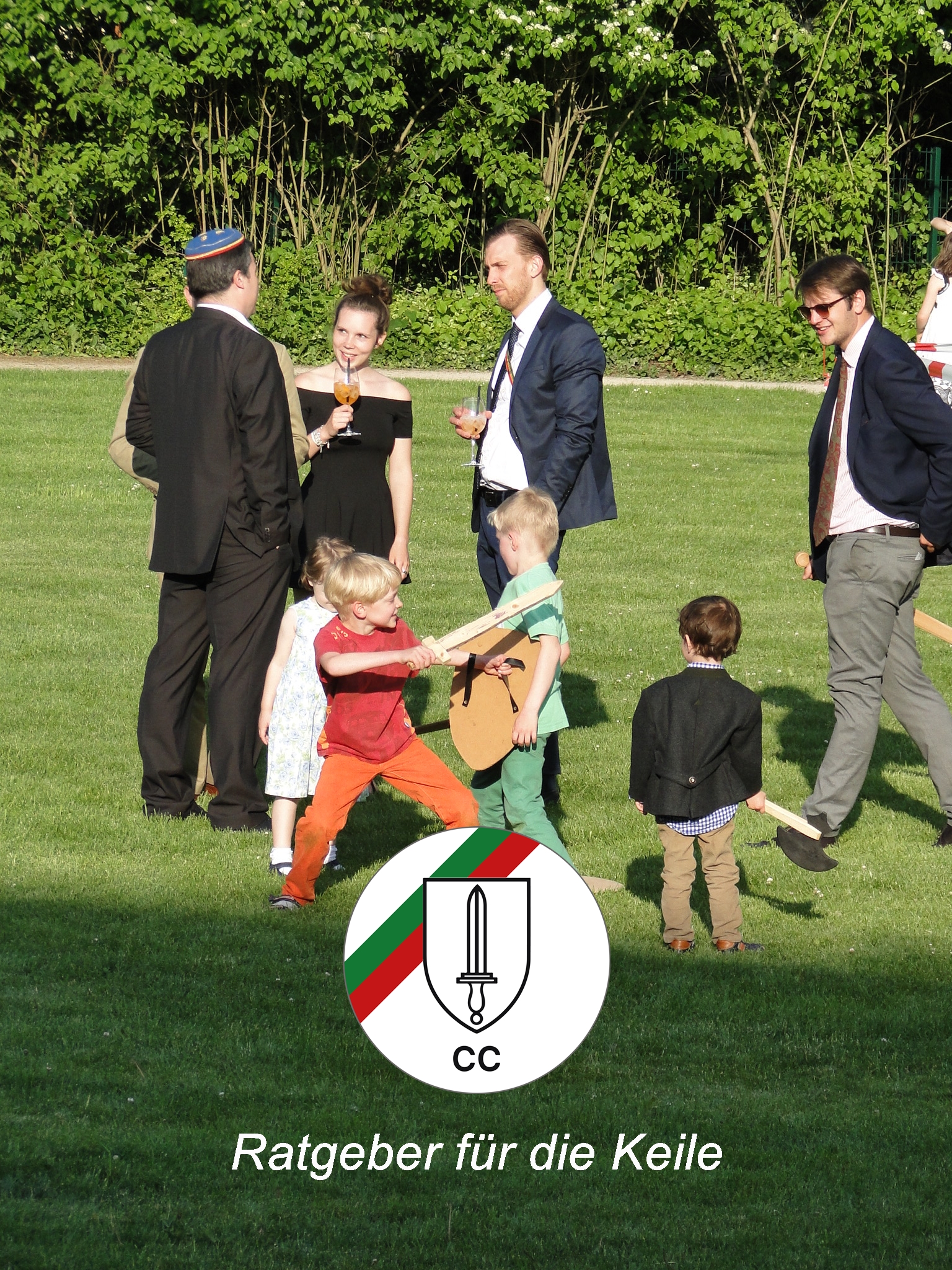 CC-Keiltagung 2023 am 19.08.2023 in Coburg
13
Messung von Keilerfolgen
 Wann ist die Keilung erfolgreich abgeschlossen?
Betrachtung a priori
Betrachtung a posteriori
Definition der Keilmaßnahme
Bsp.: mittelfristige Betrachtung der Zugang zum AHV in den letzten fünf / zehn Jahren
CC-Keiltagung 2023 am 19.08.2023 in Coburg
14
Organisation im eigenen Bund
Aktivitas
Zimmer-interessenten
Freundschafts- / Kartellbünde
Keilgäste
Waffenring
AHV
VACC
Hochschule
WHV
CC
Brauerei
OCC
CC-Keiltagung 2023 am 19.08.2023 in Coburg
15
Organisation im eigenen Bund
Aktivitas
Freundschafts- / Kartellbünde
Zimmer-interessenten
Keilgäste
Waffenring
AHV
Stakeholder
Hochschule
VACC
Brauerei
CC
WHV
OCC
CC-Keiltagung 2023 am 19.08.2023 in Coburg
16
Organisation im eigenen Bund
Stakeholder stehen in wechselseitigen Beziehungen zu den einzelnen Teilbereichen des Bundes.
Ihre Interessenlage ist unterschiedlich.
Auch die einzelnen Teilbereiches des Bundes stehen in wechselseitigen Beziehungen.
Aktivitas
Freundschafts- / Kartellbünde
Zimmer-interessenten
Keilgäste
Waffenring
AHV
Stakeholder
Hochschule
VACC
Brauerei
CC
WHV
OCC
CC-Keiltagung 2023 am 19.08.2023 in Coburg
17
Organisation im eigenen Bund
Standard-prozess
Aktivitas
Vorgang 1
Vorgang 2
…
Stakeholder
AHV
WHV
Vorgang n
CC-Keiltagung 2023 am 19.08.2023 in Coburg
18